Один день в Коренной пустыни
После сожжения Батыем в 1242 году своим вторым рождением, Курск обязан обретением в 1295 году иконы Знамение, что стала известной всему православному миру как Знамение Курская Коренная.В.М. Клыков. Скульптура «Обретение иконы Божией Матери «Знамение».
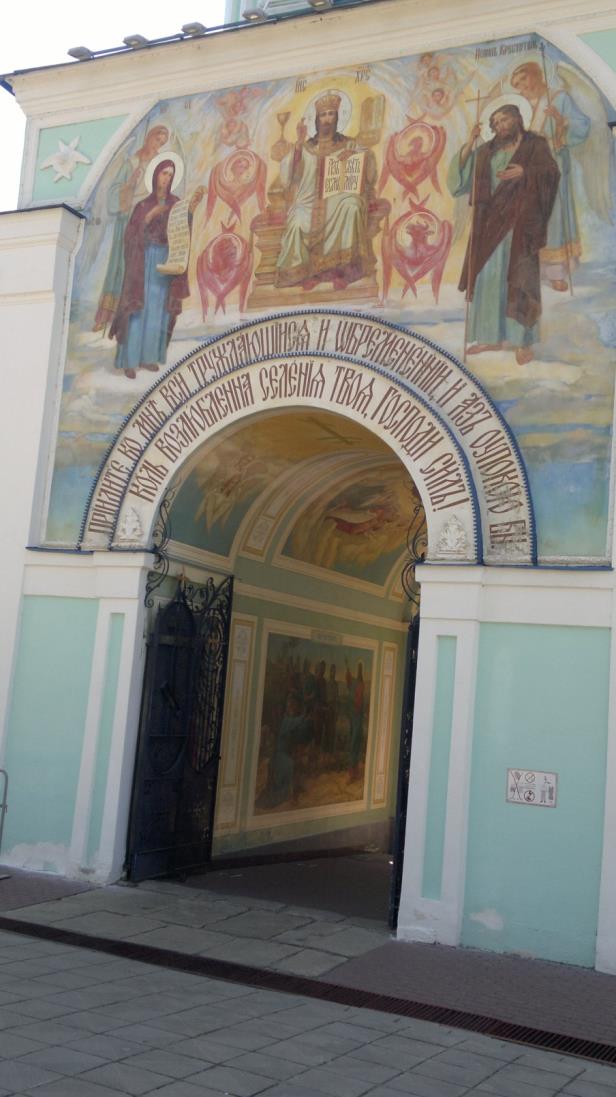 Главные врата, ведущие в монастырь
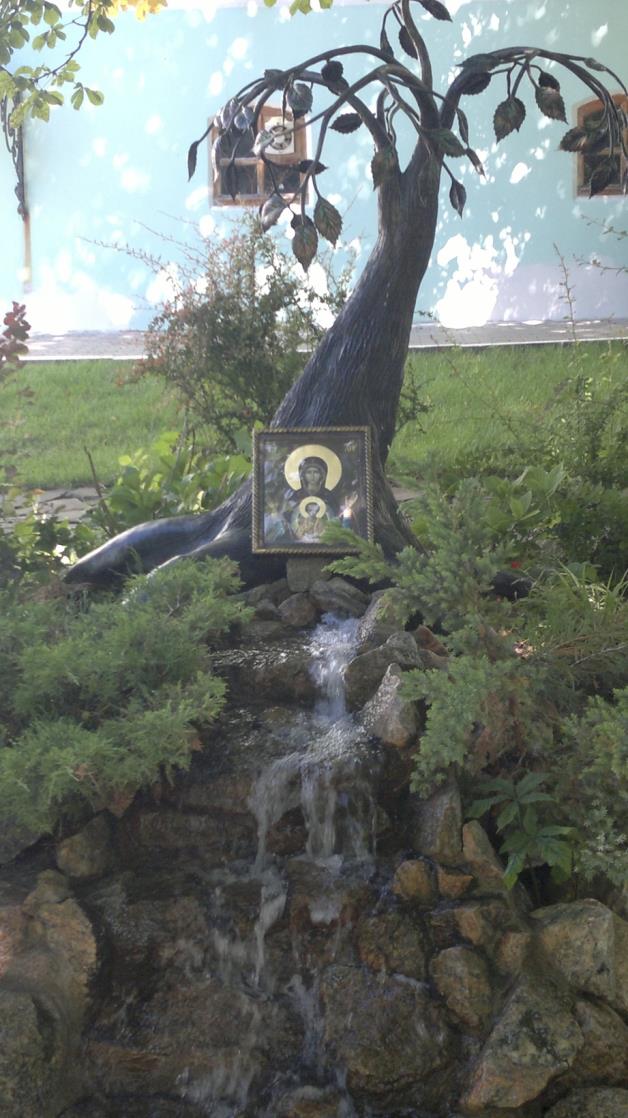 Святыни преображают нас. Чувства переполняют душу.
Икона Божией матери «Знамение» Курская-Коренная вот уже 7 веков является заступницей Курского края.
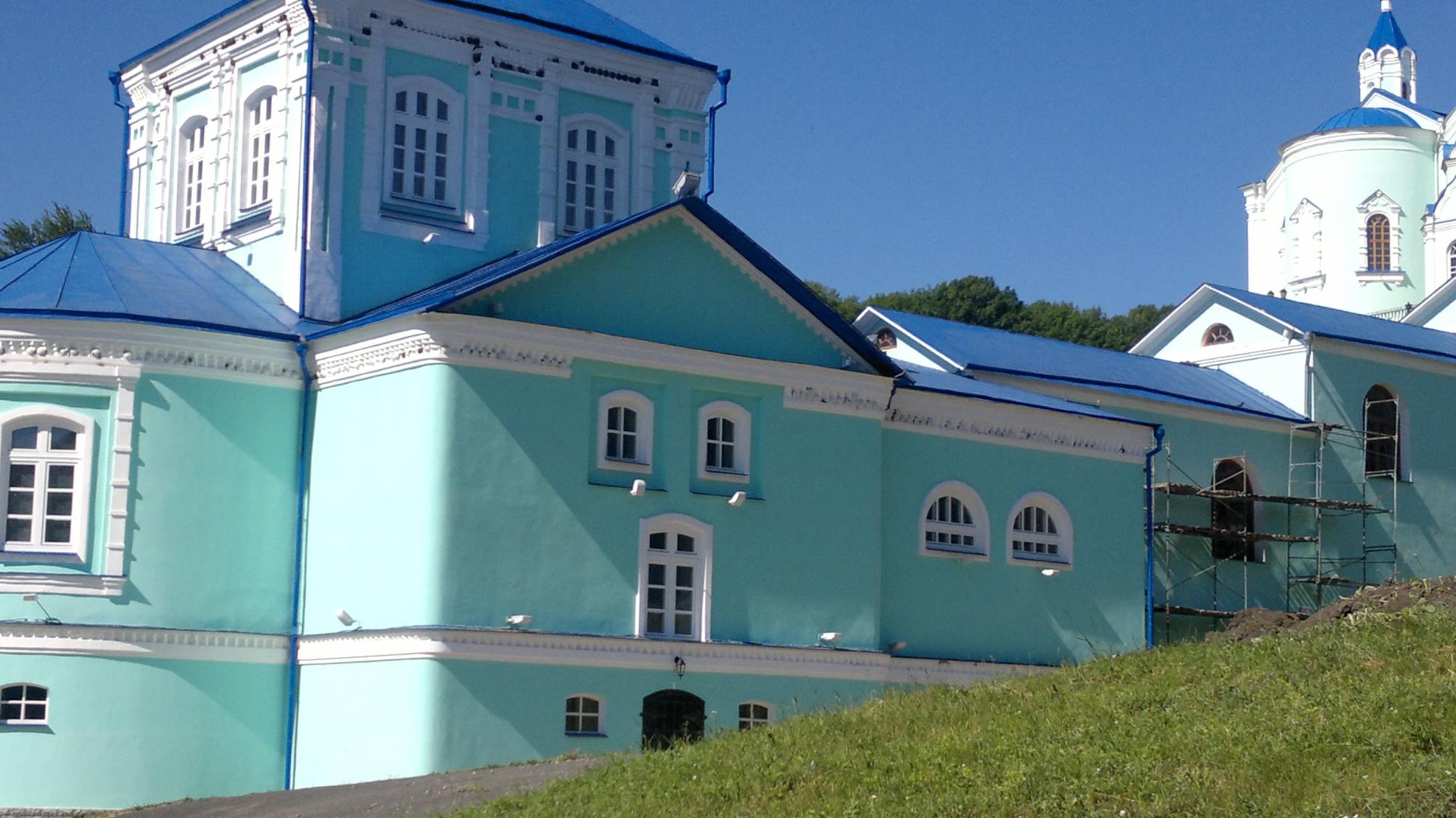 Небо – престол божий, земля подножие его.
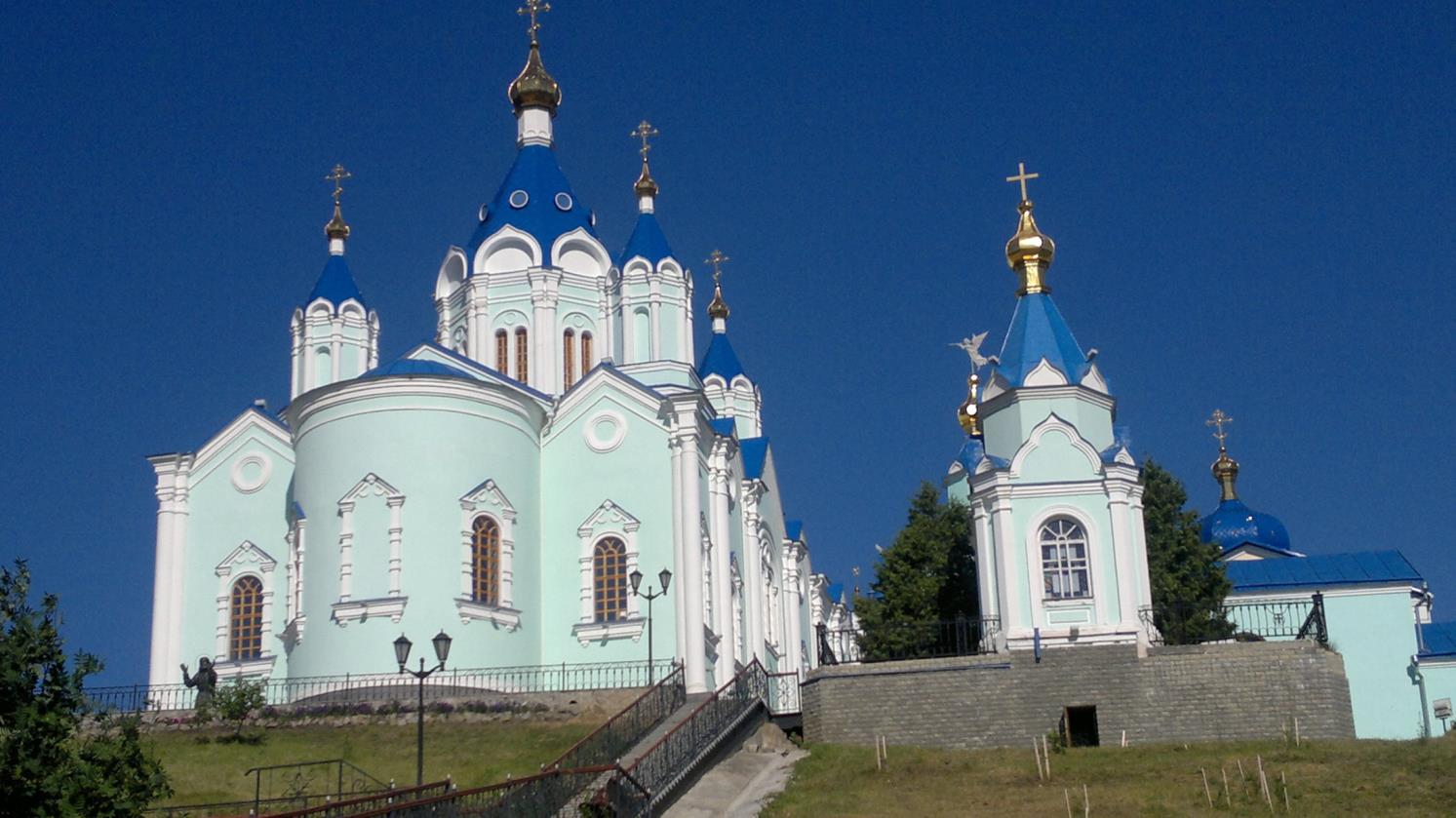 В храме из человека уходит всё второстепенное, остаётся только главное – твоя совесть и твоя вера.
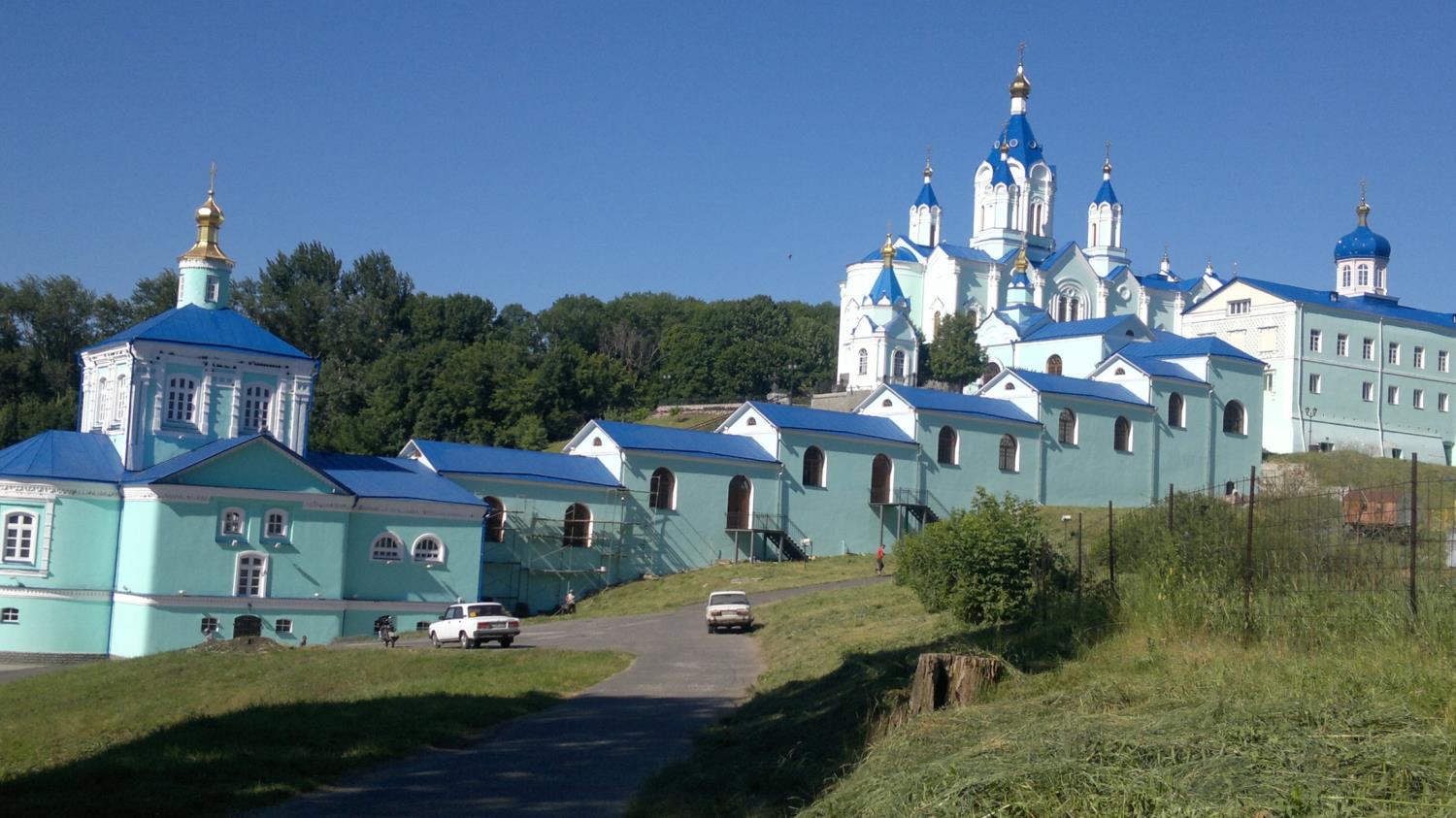 Русские монастыри и церкви удивляют не только ясностью и простотой, но и величием, талантом мастеров храмовой архитектуры.
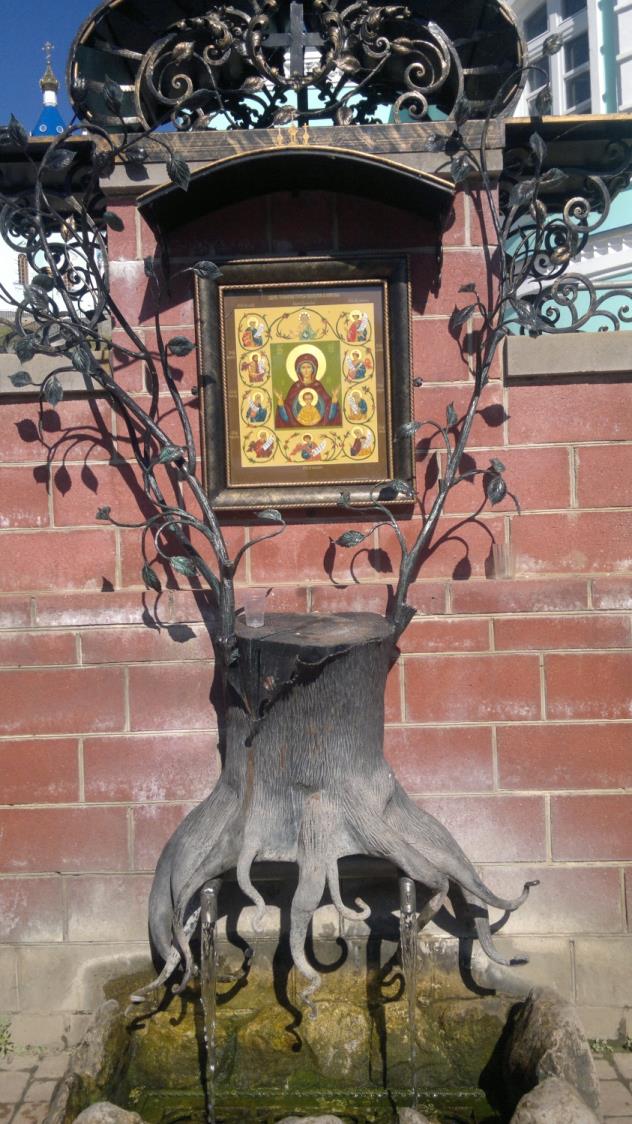 Священный источник в Курской Коренной пустыни.
Цветы – образ Рая Небесного на земле.
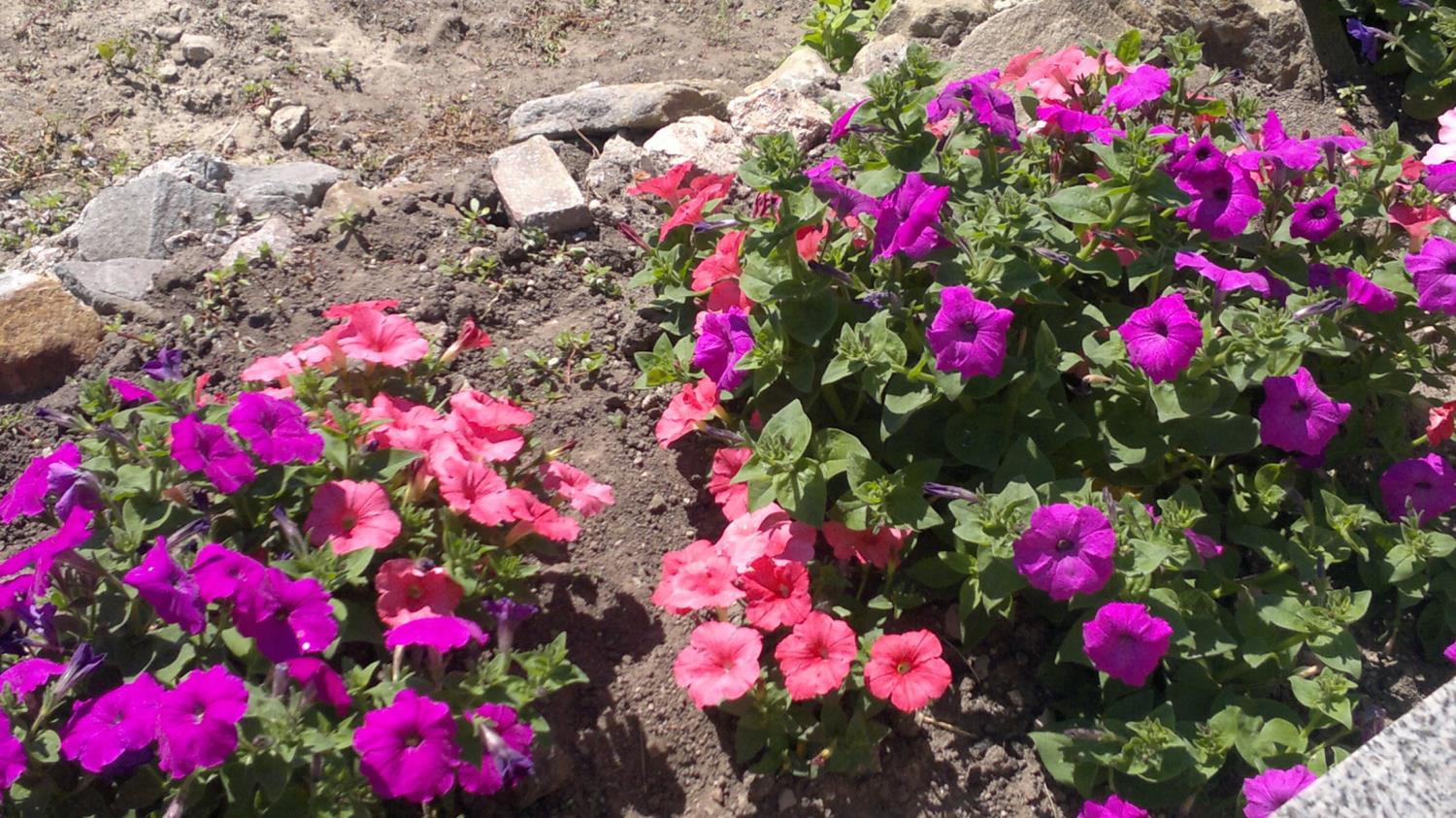 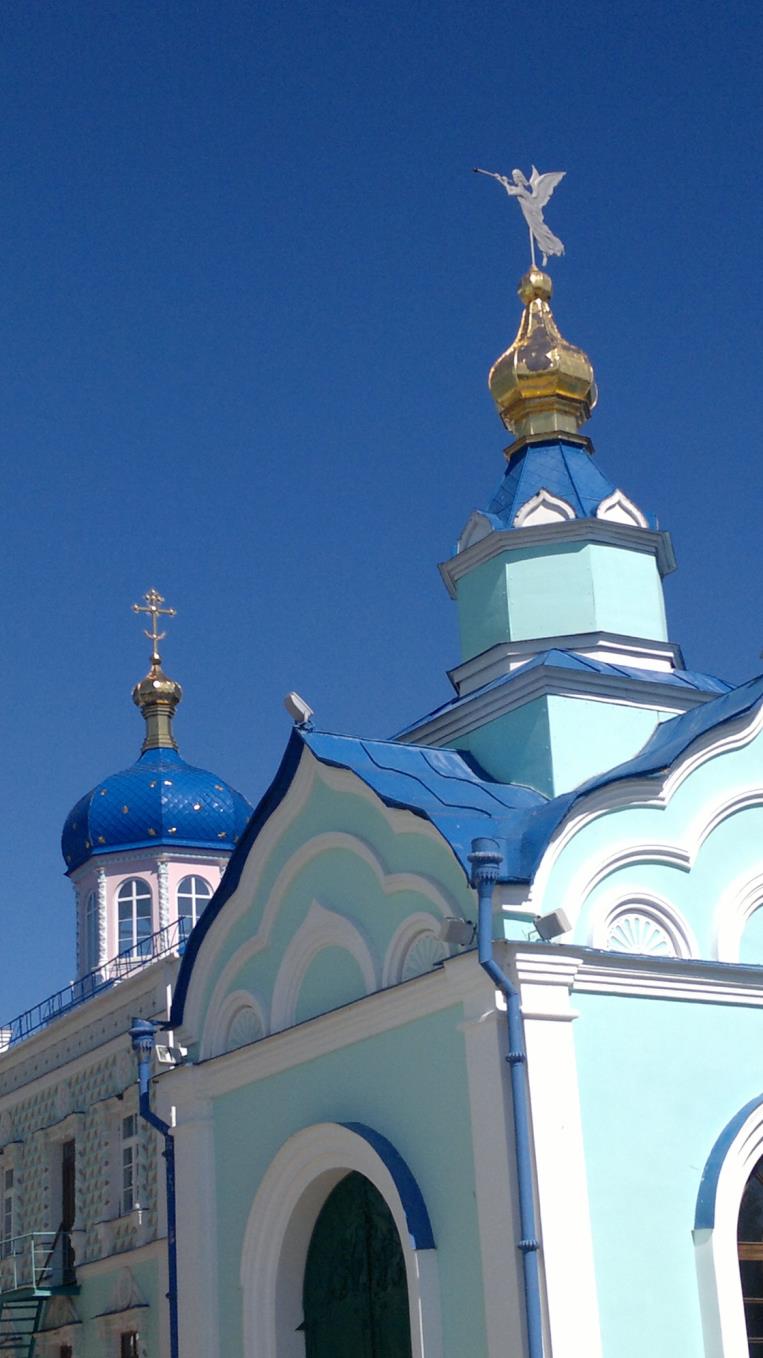 Золотые купола Коренной пустыни...Что-то магическое видится в их устремлённых в небесную синь маковках с крестами и ангелами!..
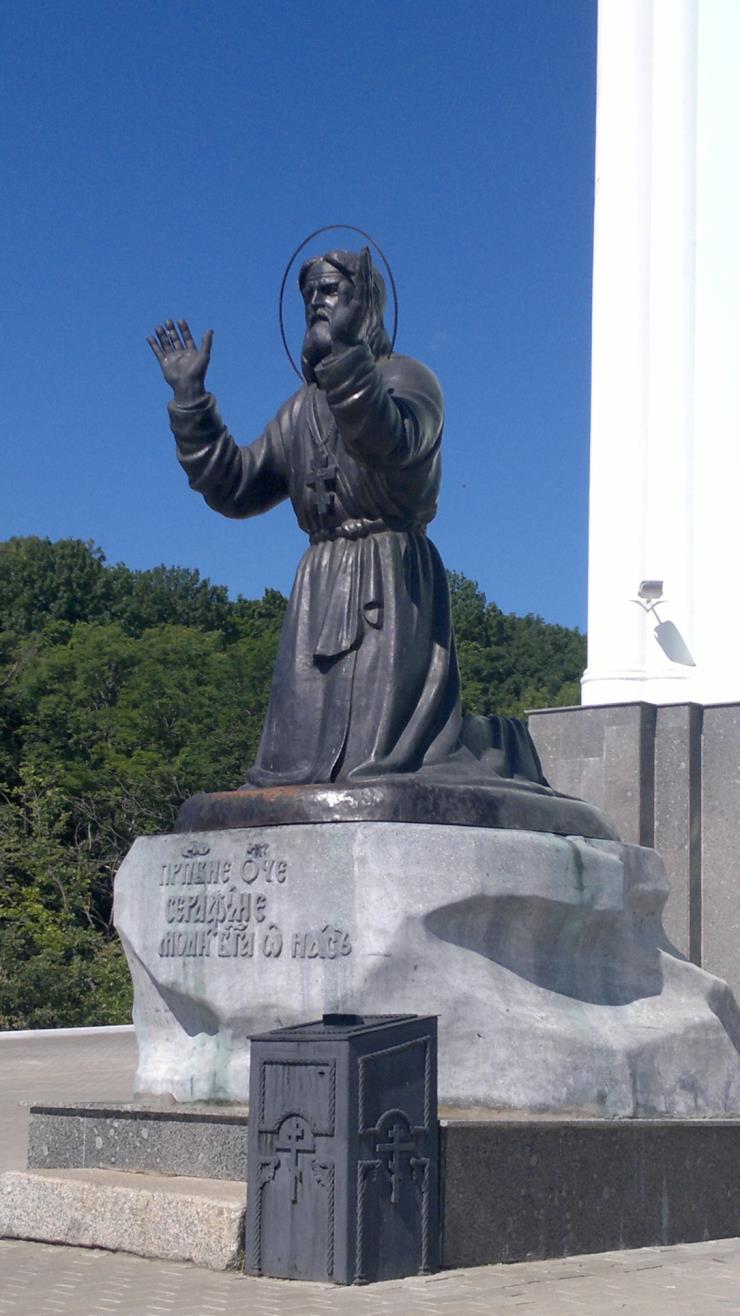 Духовная жизнь курян в последние полтора столетия проходит под крестным знамением преподобного Серафима Саровского, уроженца города Курска.
В.М. Клыков. 
Памятник Серафиму Саровскому в Коренной пустыни.
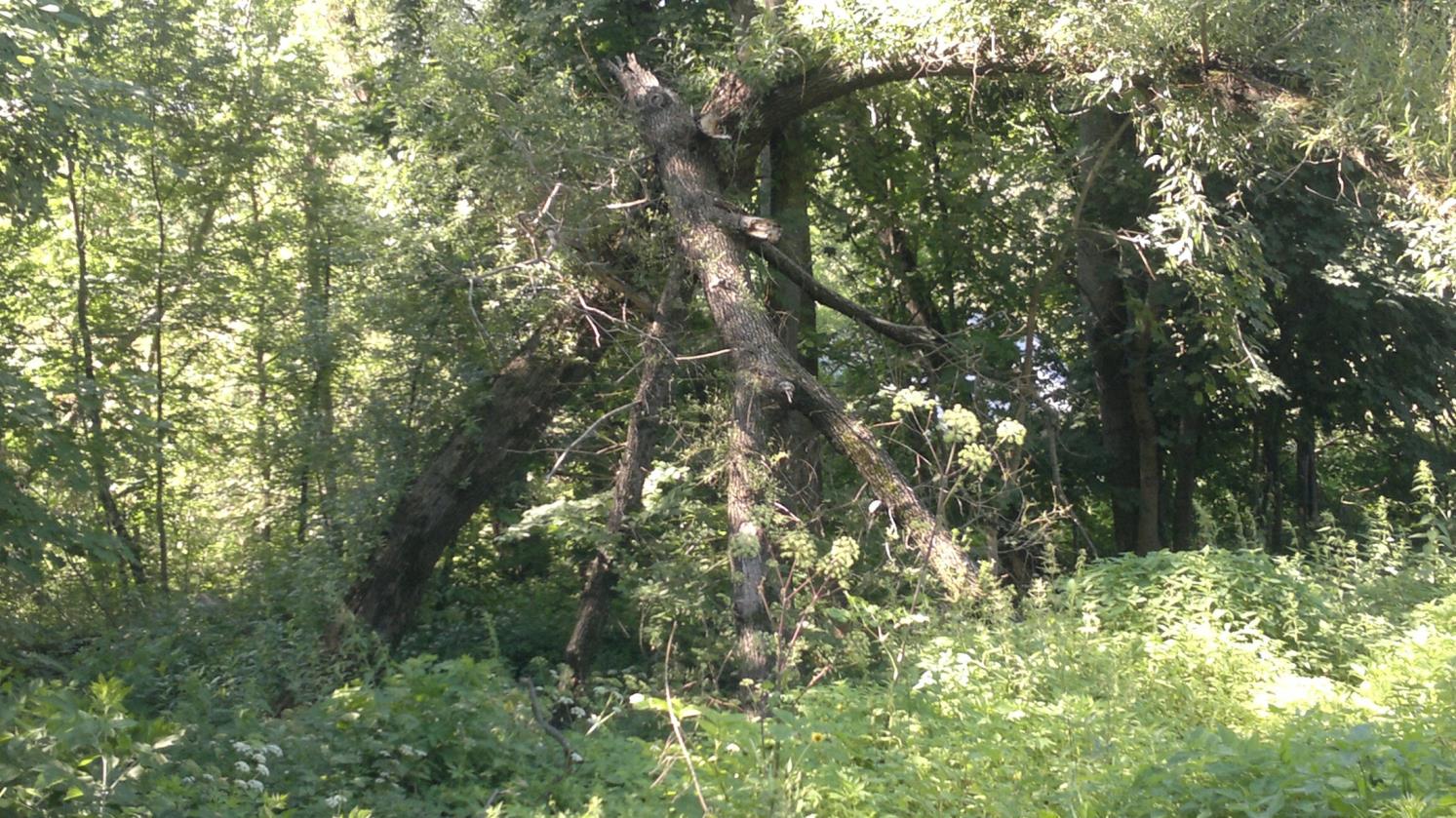 Здесь всё удивляет и всё завораживает:
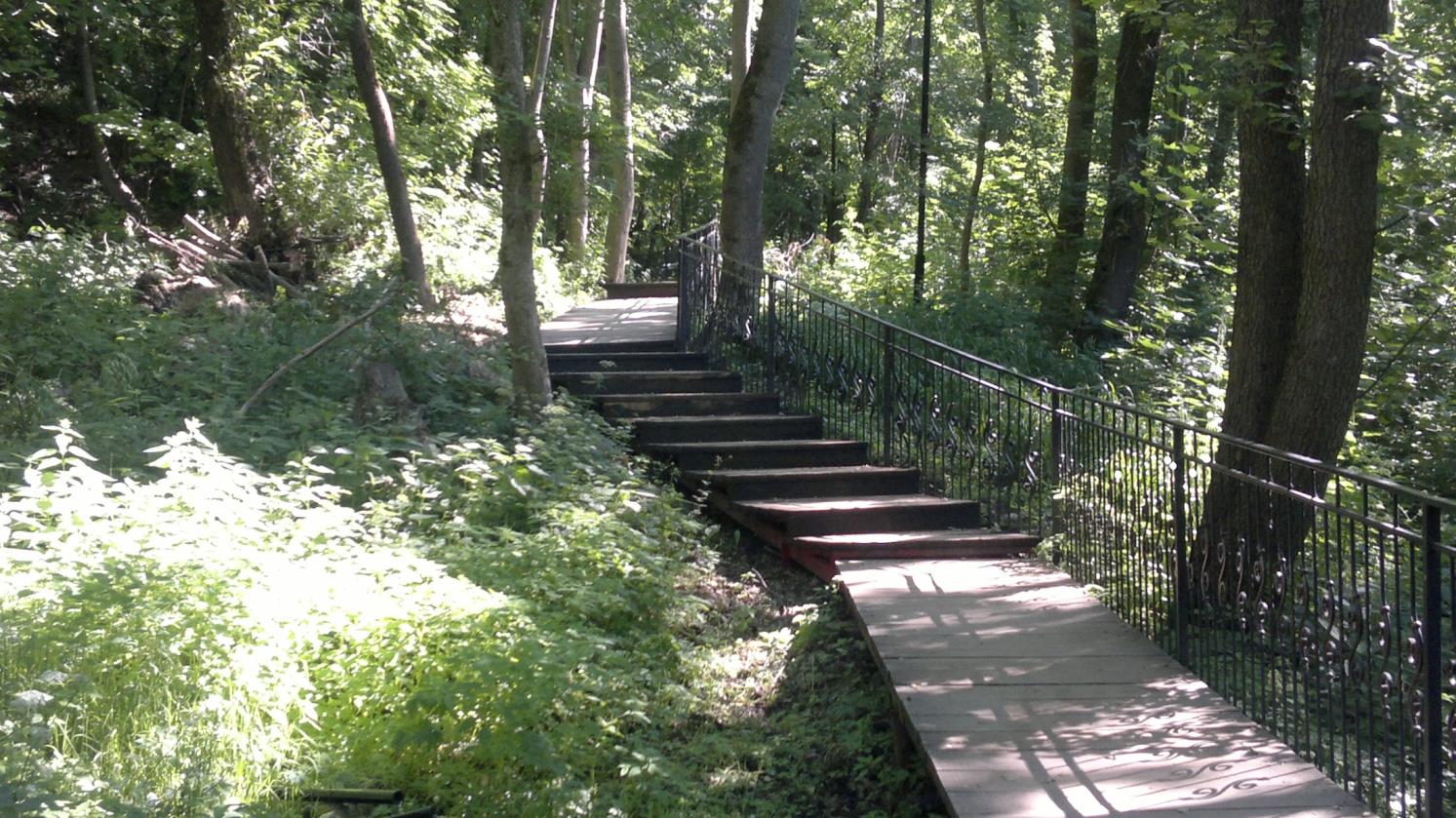 тропинка к дальним источникам,
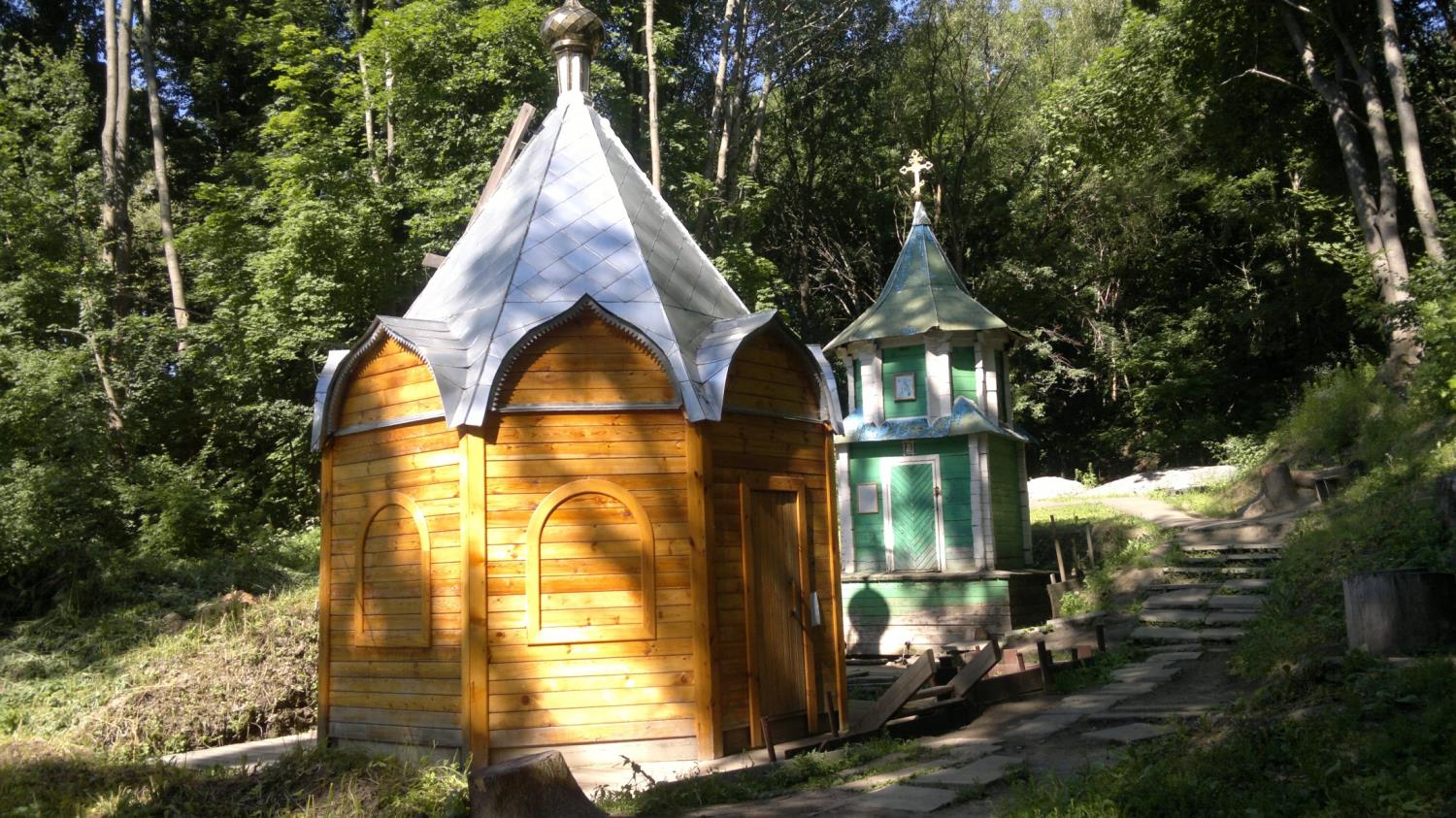 часовня и купель у источника Николая Чудотворца,
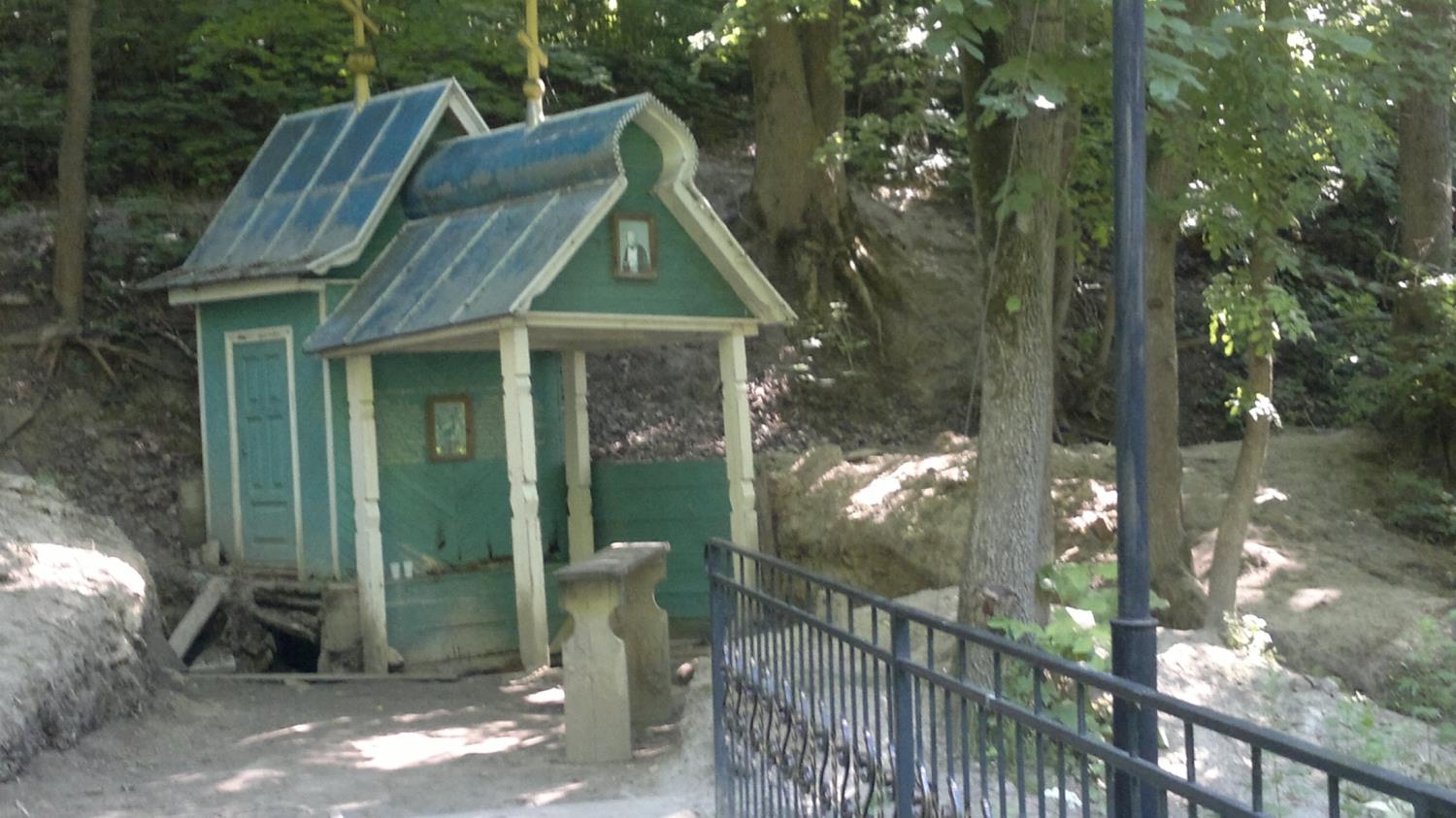 часовня у источника преподобного Серафима Саровского.
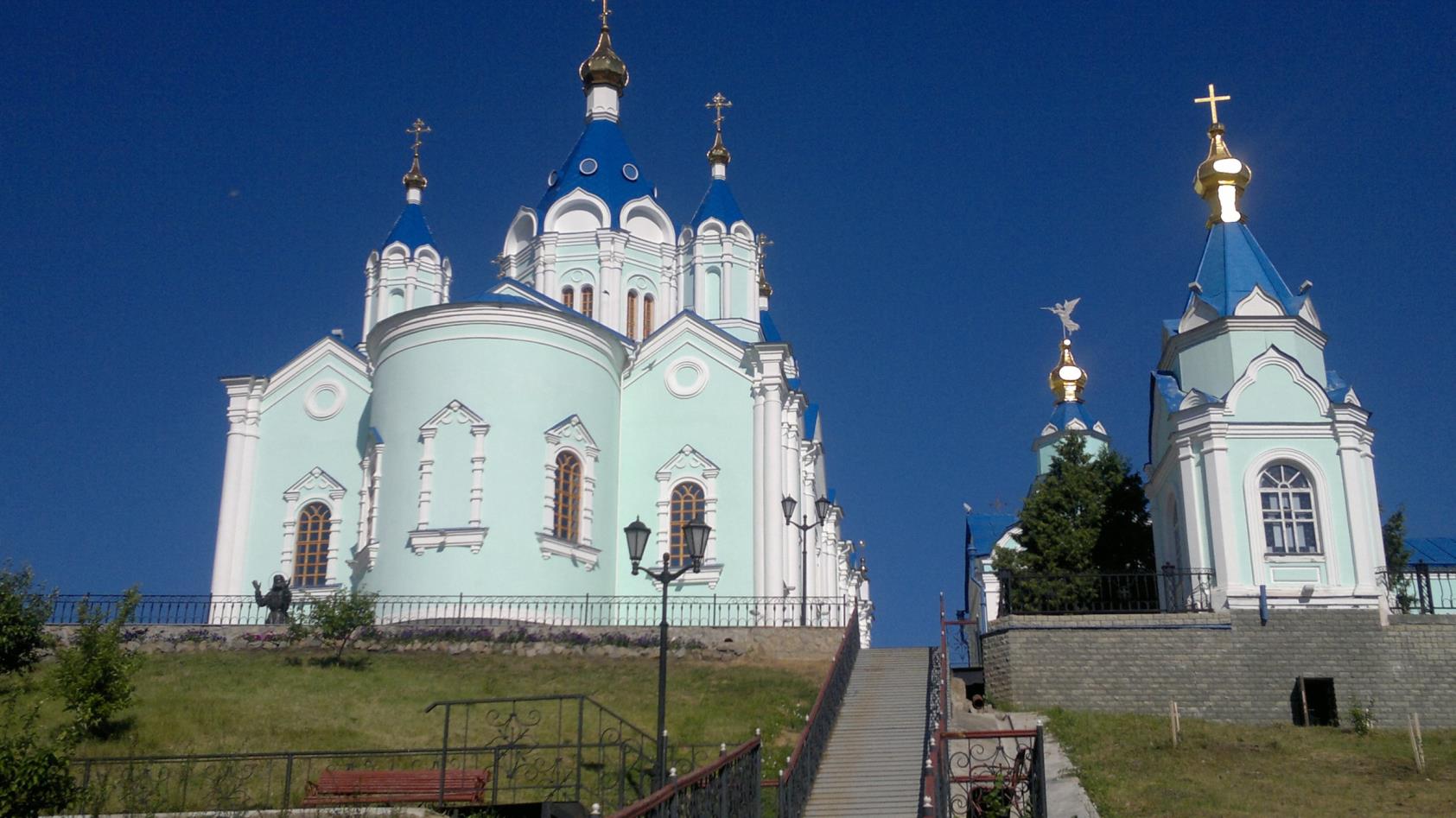 Храмы – исходный путь русской истории. В храме проявляется высшая воля человека – воля духовная.
МБОУ «Лицей № 6» города Курска, НОУ «Родники»2013 годПрезентацию подготовила учитель истории, обществознания и Основ Православной культуры Колесникова Елена Васильевна.
В подготовке презентации использовались текстовые материалы из фотоальбома «Золотые купола» 
Автор: Сизов О.К.  Курск. 2000